Буряад хэлэнэй үдэрөөрамаршалнабди!!!
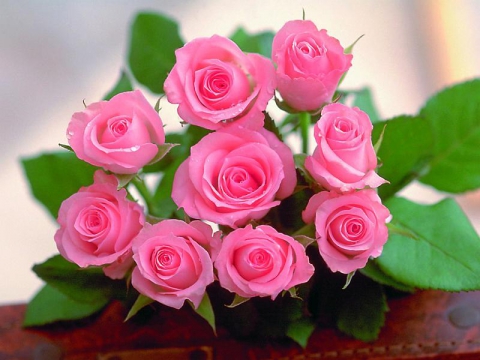 «Буряадууд тухай алтан  номhоо…»
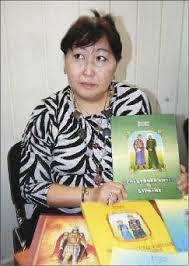 Виктория 
Алагуева , автор, уран зурааша
1-дэхи тур                    Таагты???
Юун тухай гээшэб???
Байгал далай
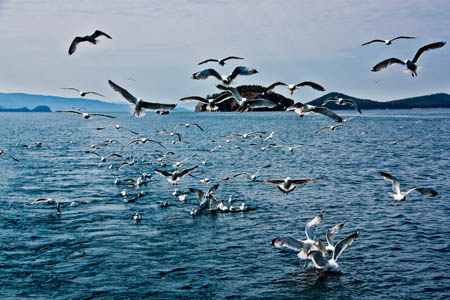 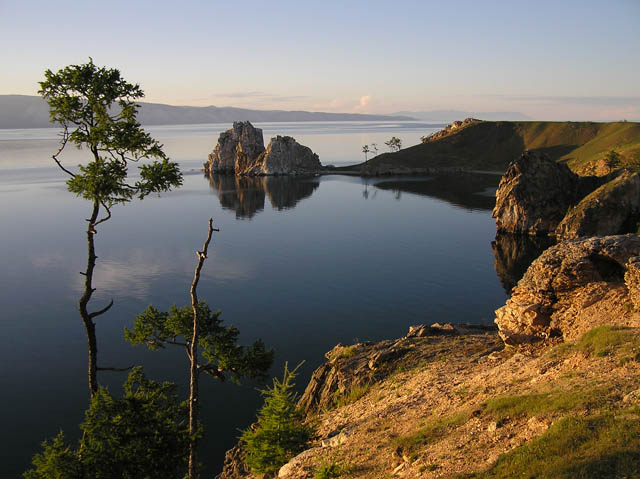 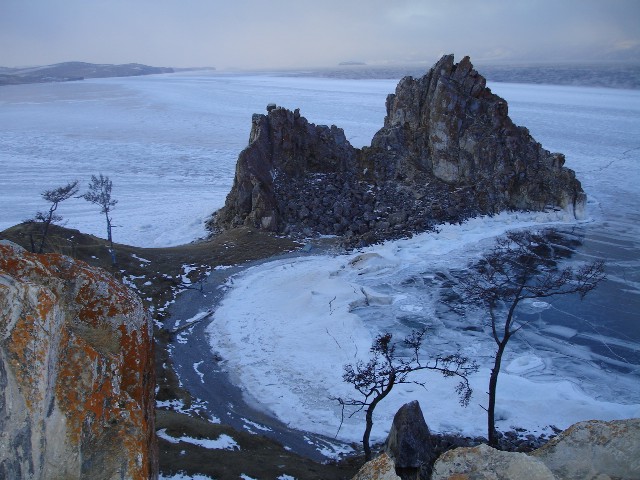 Байгал далайда хэды голнууд шудхадаг бэ?
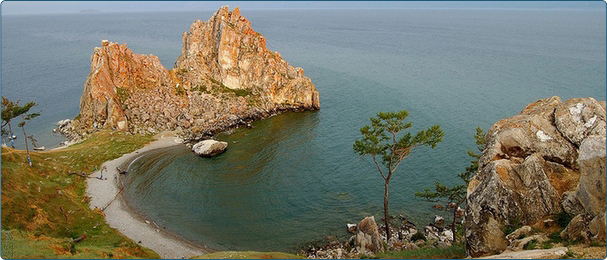 Зураг хараад, ямар домог hанагданаб???
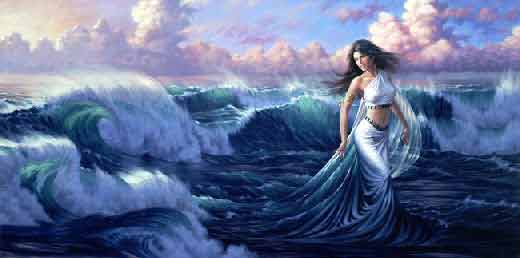 Шубуудай нэрэ хэлэгты???
Амитанай нэрэ хэлэгты???
2-дохи тур                        Таагты???
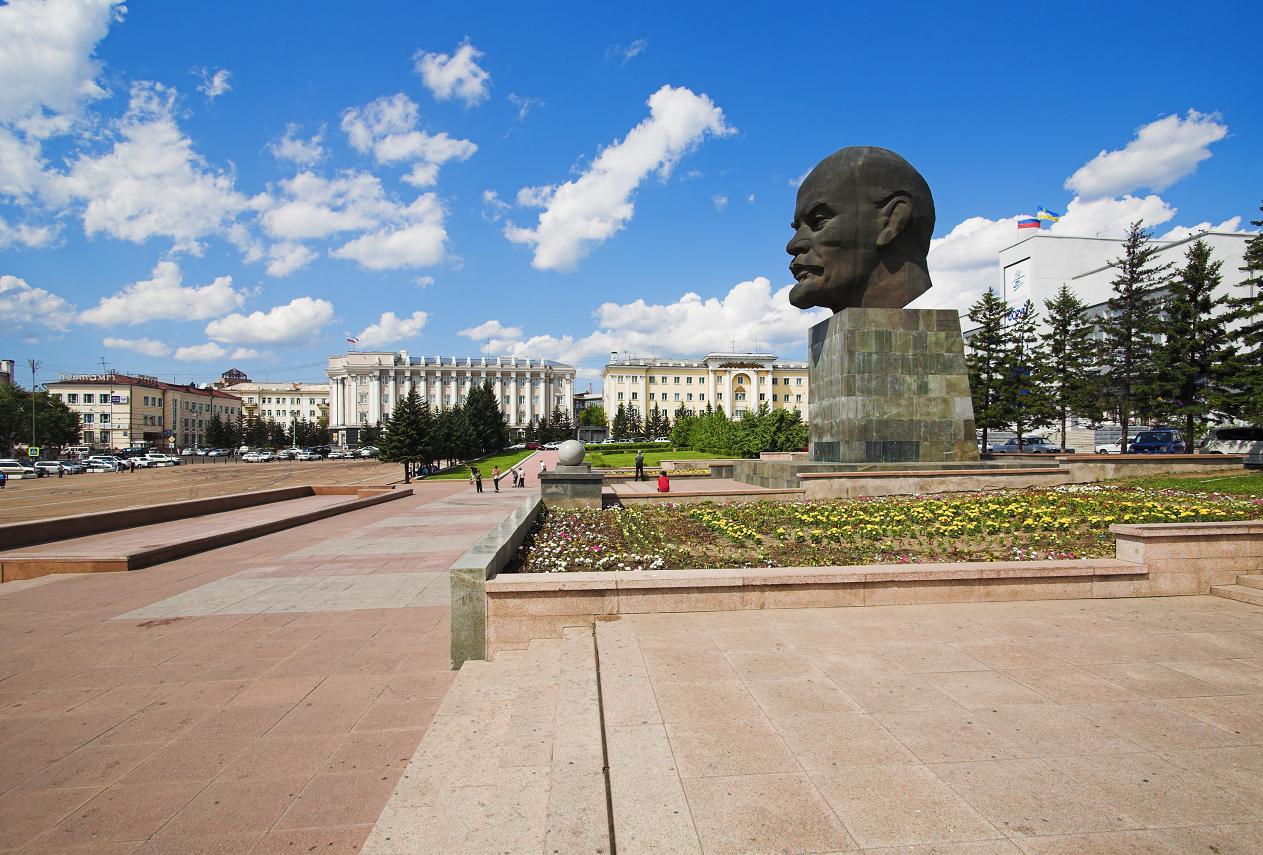 Буряад орон
Хэн бэ???
Хэн бэ???
Тайлбарилагты!!!
Тугай үнгэнүүдые тайлбарилагты???
3-дахи тур                        Таагты???
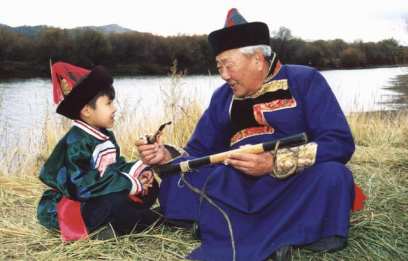 Буряад басаганай зүүдхэл юун гэжэ нэрэтэйб?
Буряад гуталай хушуун юундэ дээшээ шантайhан бэ?
Эрэ хүндэ заабол байдаг хутага тухай юу мэдэхэбта?
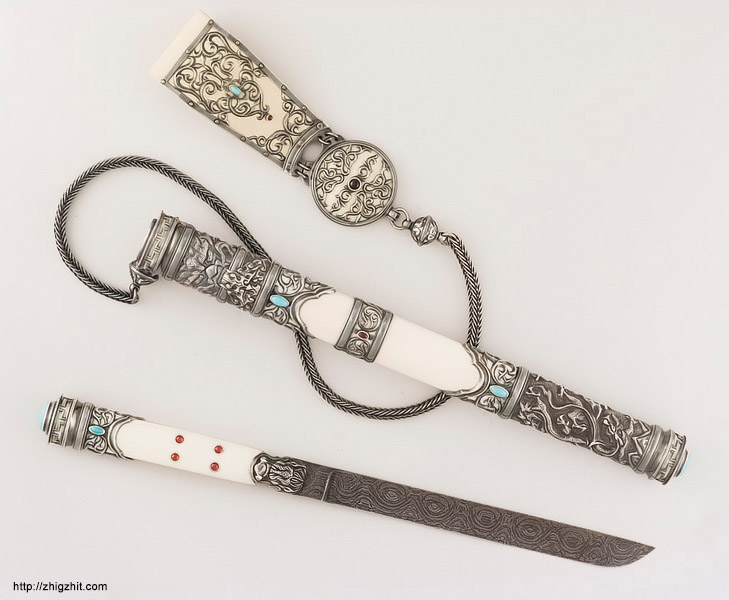 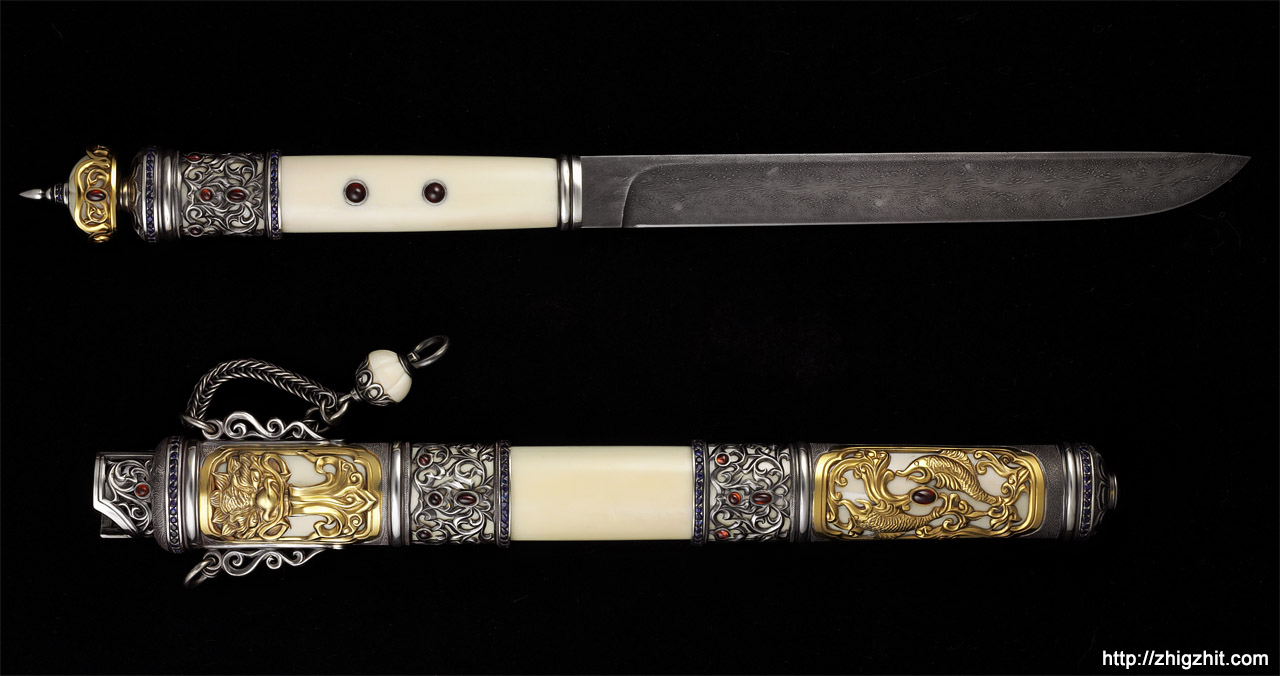 Буряадуудай малгайн залаанууд юу тэмдэглэнэб?
4-дэхи тур                        Таагты???
Урдын буряадай гэр юун гэжэ нэрэтэйб? Юундэ иимэ гэртэй байгааб?
Юу харуулhан зураг бэ?
Буряад юу хэнэб?
Энэ хэн бэ???
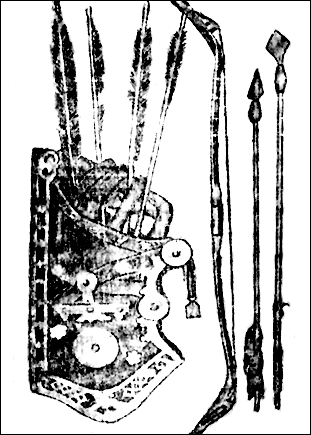 5-дахи тур                        Таагты???
Эбэрэй түхэл дүрсэтэй угалза  юу тэмдэглэдэг бэ?
Эбэрэй түхэл дүрсэтэй угалза уряа hүлдэнүүдэй шэнжэтэй юм. Энэ хадаа урагшатай hайн агнууриин, баян дэлгэр байдалай, элбэг дэлбэгэй, hалбаран бадаралгын хүсэлэн гээшэ.
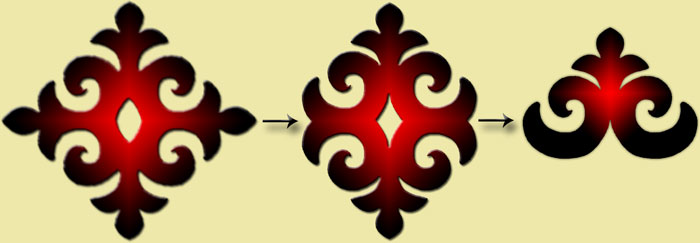 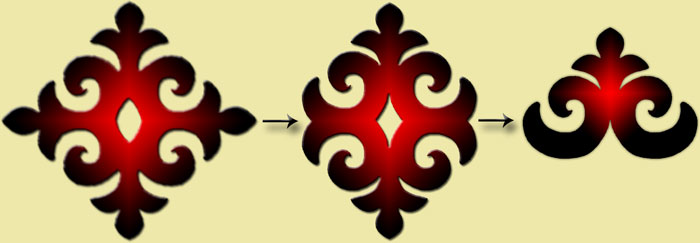 Yлзы угалзын удха хэлэгты.
Yлзы – энэ хадаа эгээл урдын угалза, хээ болоно, тэрэ зол жаргалай, ажана амгалан байдалай, ута наhанай hүлдэ мүн.
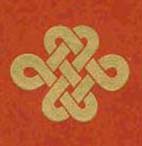 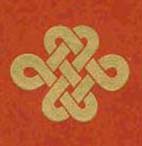 Алхан хээ угалза юу тэмдэглэнэб?
Алхан хээ 
угалза хадаа ажалдаа амжалта туйлалгын, ажалша бэрхэ байлгын, хизааргүй аза жаргалай хүсэлэн гээшэ.
Түхэреэн дүхэриг угалзын удха хэлэгты?
Түхэреэн дүхэриг –хубинууд болгогдожо хубаагдаhан түхэреэн зүйл хадаа мэлхэйн гадар хуяг болоно. Энэ хадаа сэсэн мэргэн бодолой, хэтэ мүнхэ байдалай hүлдэ мүн.
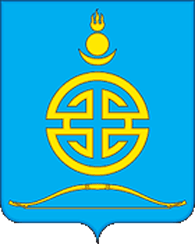 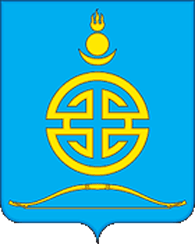 6-дахи тур                        Таагты???
? ? ? ?
Бүхы талмайе сагаан хүнжэлөөр хушаба.
Саhан
Хоёр толгой, зургаан хүл.
Моритой хүн.
Далигүй аад, ниидэдэг, хүлгүй аад, гүйдэг.
Yүлэн
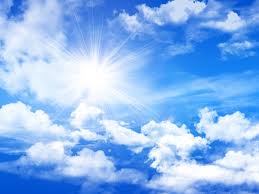 Нэгэ амhарта соо hэнжэлзэбэшье, огто худхардаггүй.
Yндэгэн
7-дохи тур                Хэн бэ хэлэгты!
Бүхэдэлхэйн түүхэдэ Агууехэ хүн гэжэ алтан үзэгүүдээр бэшэгдээ. Бүхы шахуу Евразиие зонхилон хүтэлhэн эгээл Агууехэ хаан болоо.
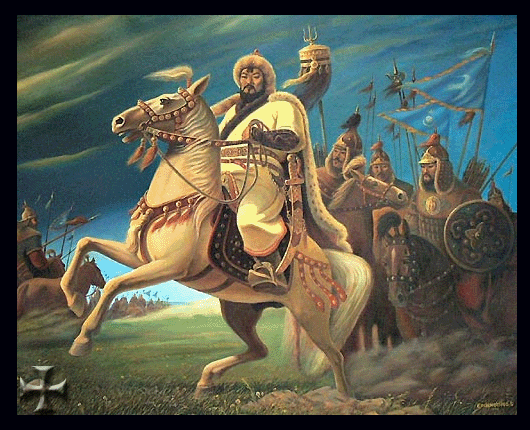 Чингис хаанай Агууехэ Засагhаа.
Худалаар хэлэхэгүй.
Хулгайлхагүй.
Гомдол ушаруулхагүй.
Өөртөөл адляар дүтынгөө хүндэ дурлаха.
Дасан дугангуудые, тэндэхи албатаниие хүндэлхэ.
Аха ба  үгытэй хүнүүдые хүндэлхэ.
Урбагшадые үхэлөөр хэhээхэ.
Архи hарадаа 3 дахинhаа үлүүгээр уухагүй.
Уhа руу, үнэhэ руу шээhэн хүн алуулха зэргэтэй.
Бата бэхи, хатуу нарин байлгаhаа гүрэн түрэ эбтэй, хүсэтэй байдаг.
Юумэ мэдэдэг хүнүүдые шагна.